Come combattere il restraint a porte    
             aperte - Il modello ginevrino
Prof. Dr. med. Daniele Zullino
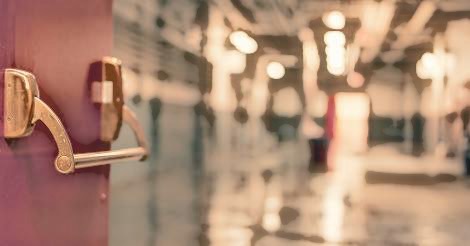 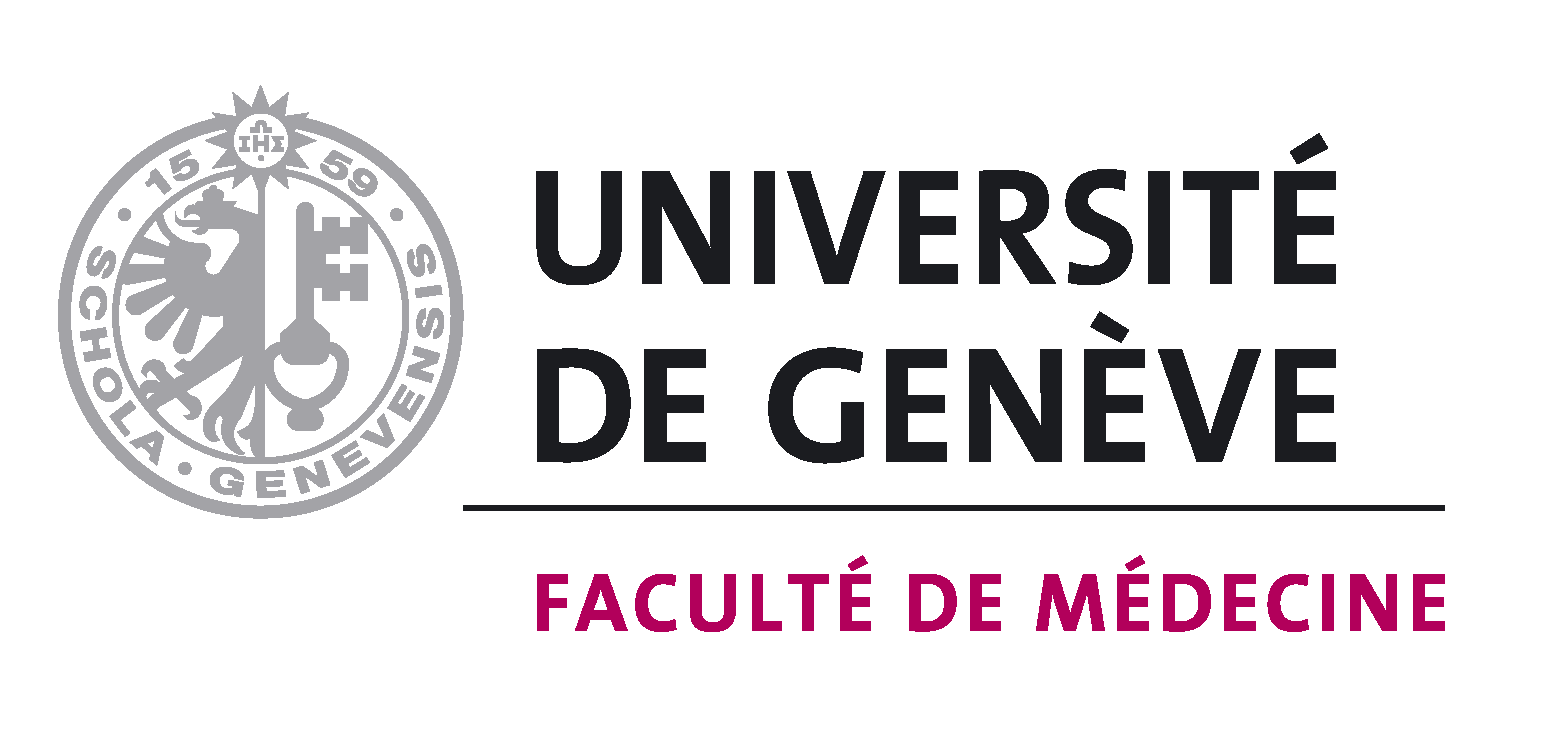 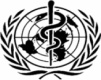 WHO collaborating center
Situazione svizzera
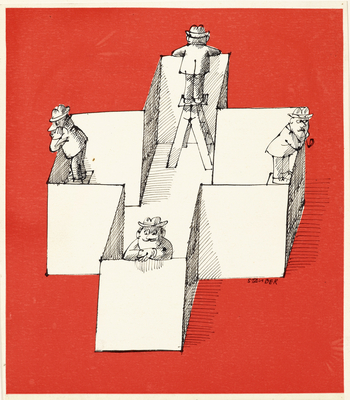 Restraint praticato in pochi centri (soprattutto gerontopsichiatria)
Seclusion praticato in quasi tutti gli ospedali psichiatrici
Durata media isolamento : 41 ore
A Ginevra: 30% ricoveri non volontari
Ca. 80% provenienti dal Dipartimento Salute Mentale e Psichiatria
Steinert et al. Soc Psychiatry Psychiatr Epidemiol 2010
Rapporto ufficio dell'alto commissario per i diritti umani, 2013
Imporre un divieto assoluto di tutti gli interventi coercitivi le forze e gli interventi medici non consensuali
inclusi la psicochirurgia non consensuale, terapia elettroconvulsivante e l’amministrazione di sostanze psicotrope (p.es. neurolettici), uso di contenzione e isolamento
sia per l'applicazione a lungo o breve termine

Eventuali disposizioni di legge in senso contrario, come ad esempio disposizioni che consentono un confinamento o trattamento coercitivo in ambito di salute mentale, anche attraverso la tutela e l'altro processo decisionale sostitutivo, devono essere rivisti
Battaglia in ritirata dei paternalisti
contenzione 
fisica
contenzione 
ambientale
contenzione 
farmacologica
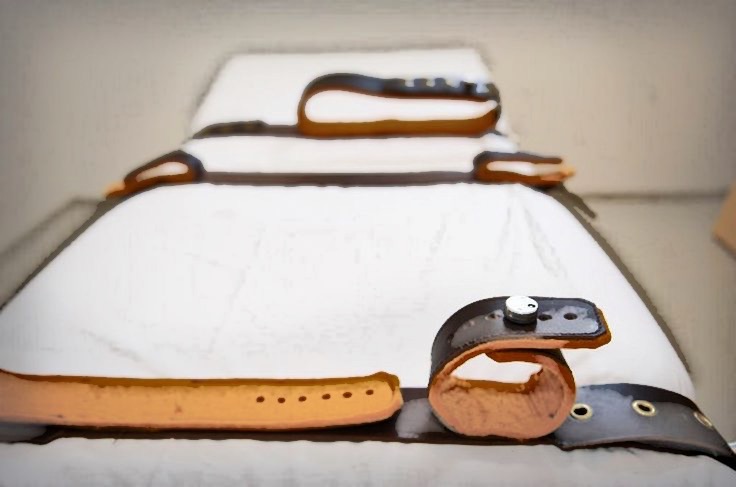 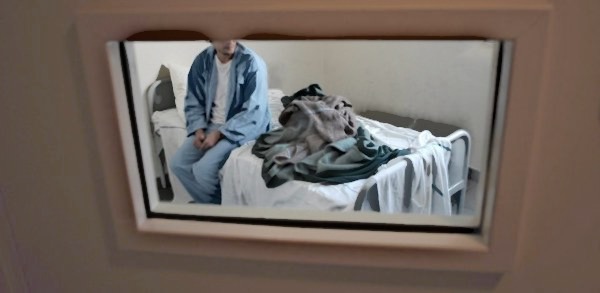 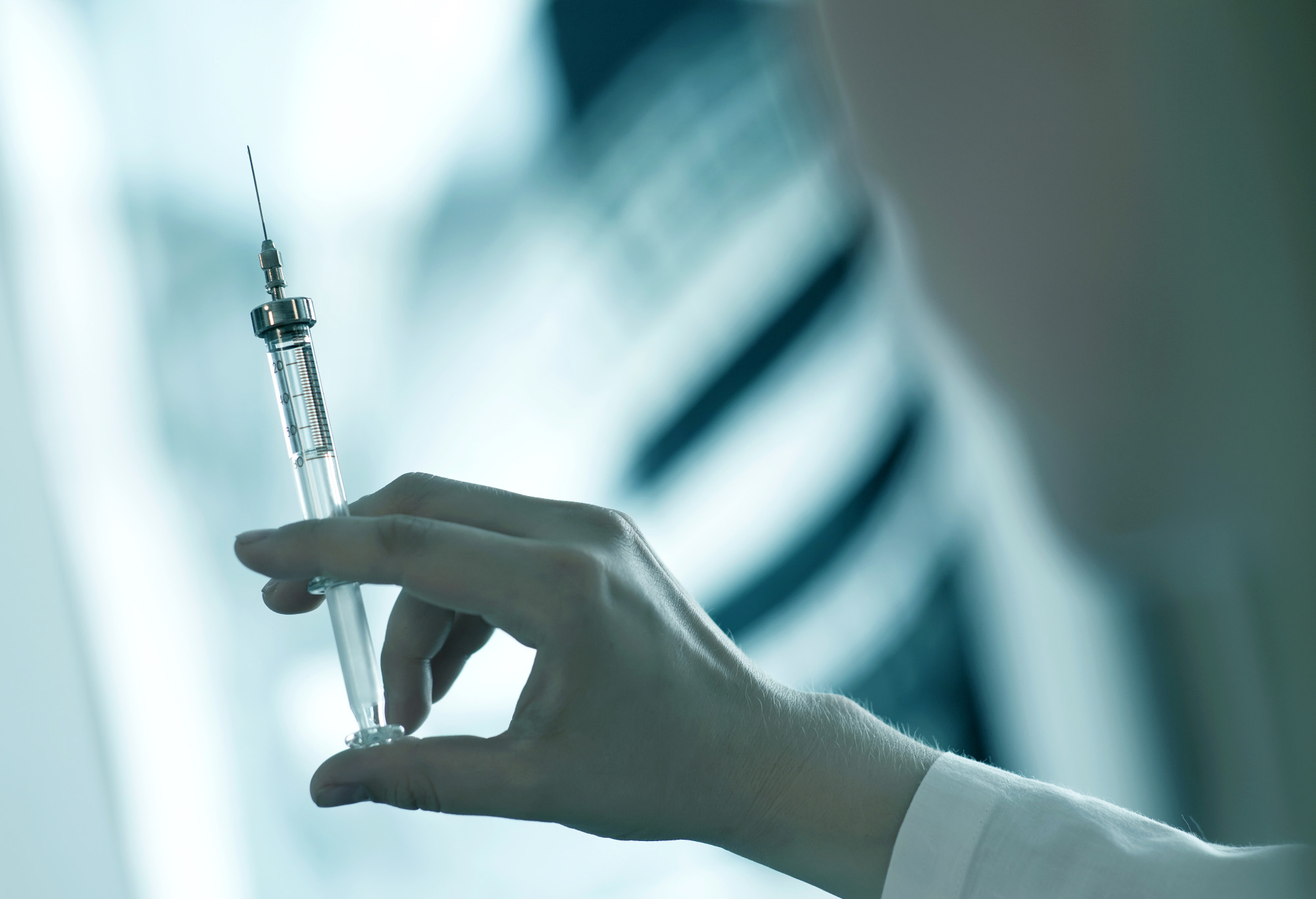 Restraint
Seclusion
Neuroleptization
Leggi - regole
Service d’addictologie
Divieto contenzione di ogni tipo (fisica, ambientale, farmacologica etc.)
Divieto ricovero non volontario
Trasformazione immediata dei ricoveri a scopo di assistenza (decisi da medici al di fuori del servizio) in ricovero ordinario
Divieto ricovero
Giustificazione delle eccezioni durante il colloquio dei quadri “(pitbullisation”)
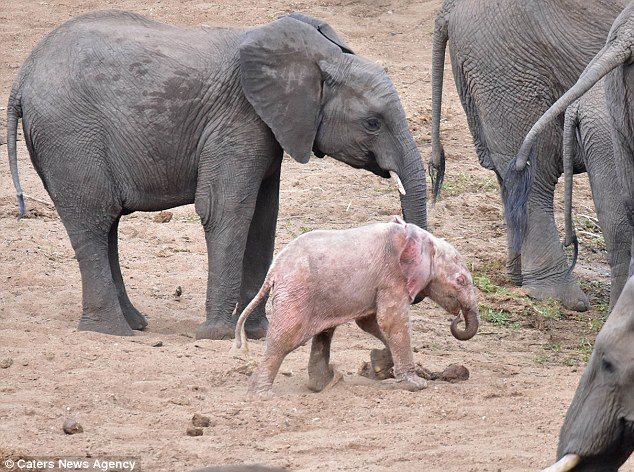 Battaglia in ritirata dei paternalisti
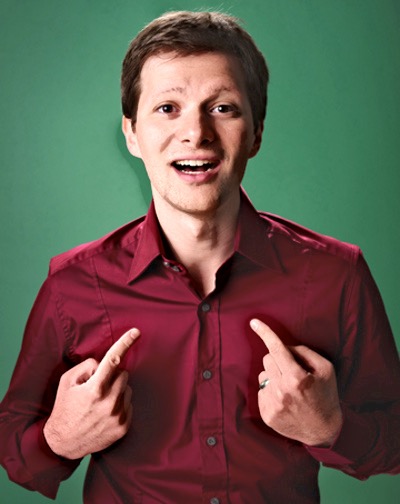 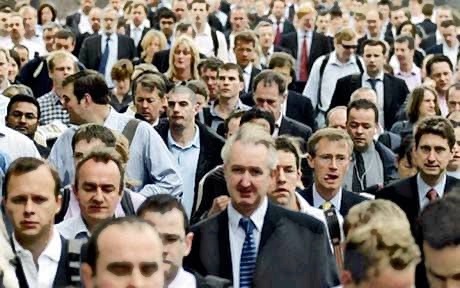 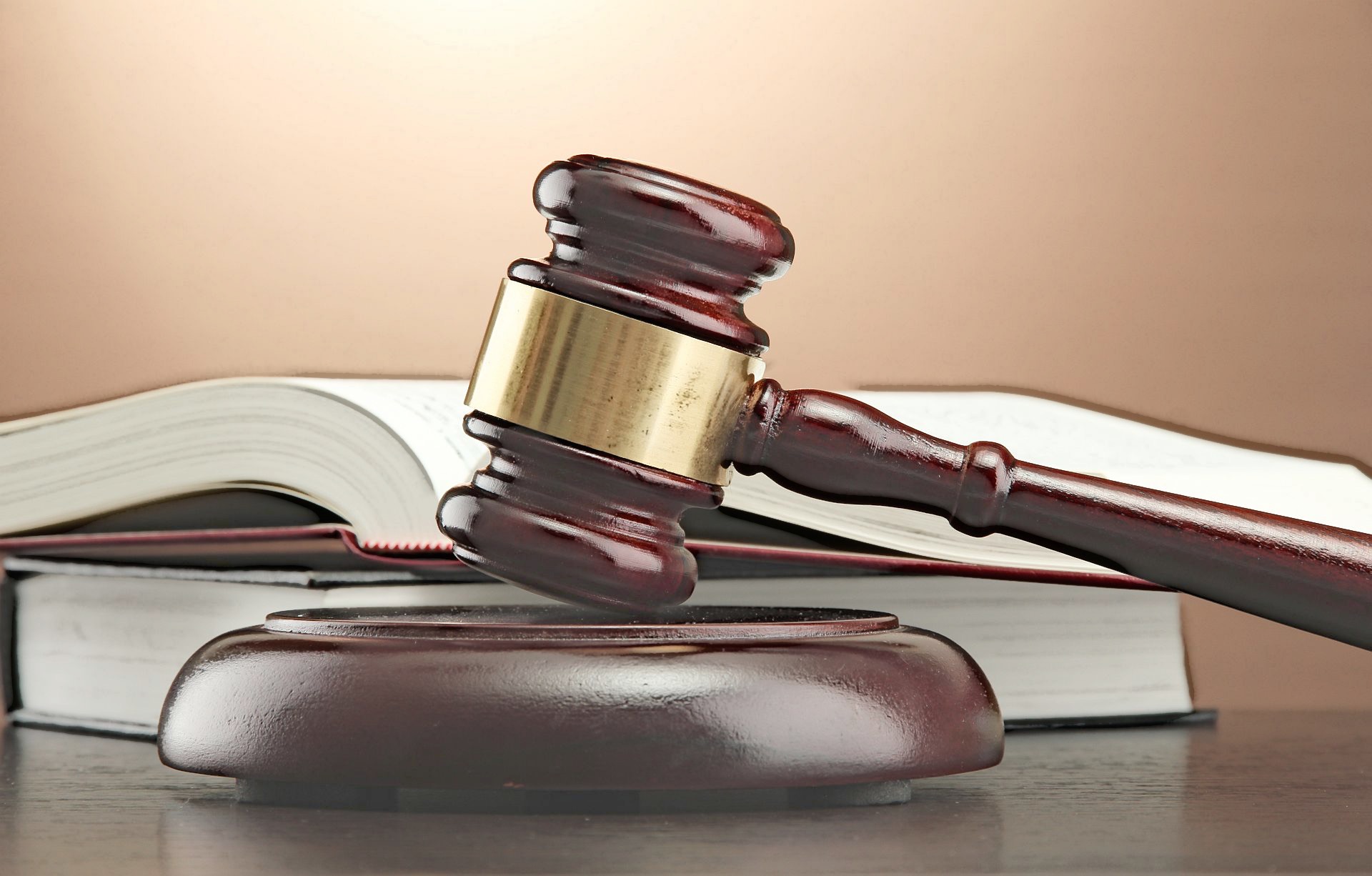 La società 
lo chiede
Le autorità
lo chiedono
Il paziente
lo chiede
Il paziente lo chiedePoi va meglio
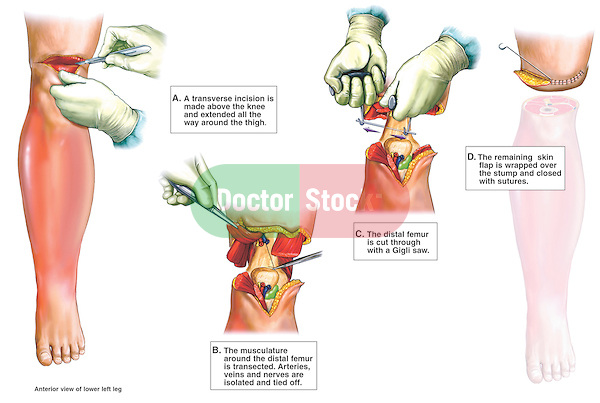 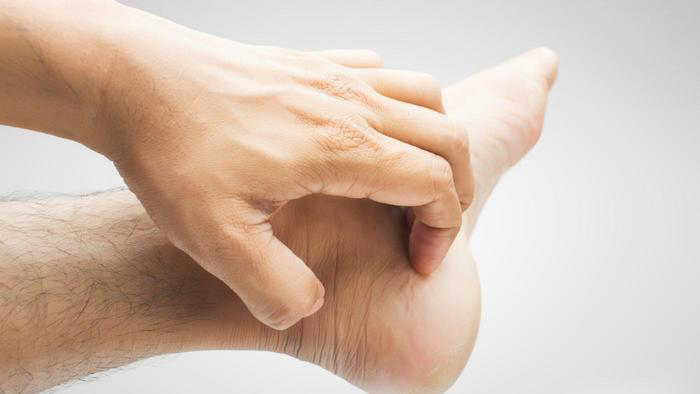 Prurito
Amputazione
Riduzione dei stimoli esterni – una leggenda urbana
Disturbo bipolare, schizofrenia : reattività agli stimoli esterni (Sensory overload)
Teoria ➛ stimoli esterni un fattore causale o contributivo
➛ ↓ stimoli (deprivazione sensoriale) dovrebbe essere terapeutico

Evidenze : Nessuna

Crowe & Porter. Inpatient treatment for mania: A review and rationale for adjunctive interventions. Aust N Z J Psychiatry 2014;48(8):716-21
Argomenti per l’uso : SI
Evidenze sull’efficacia : NESSUNA
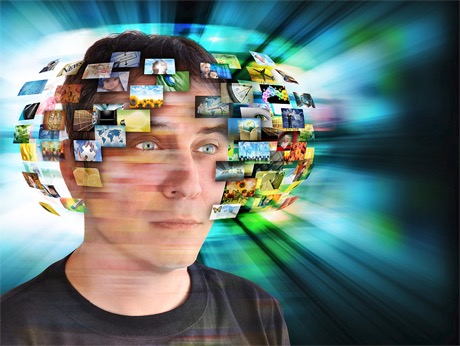 Battaglia in ritirata dei paternalisti
contenzione 
relazionale
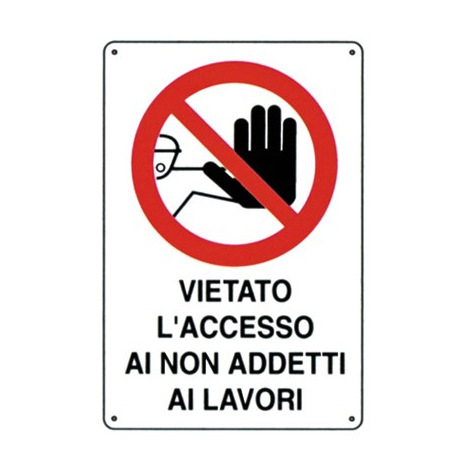 contenzione 
fisica
contenzione 
ambientale
contenzione 
farmacologica
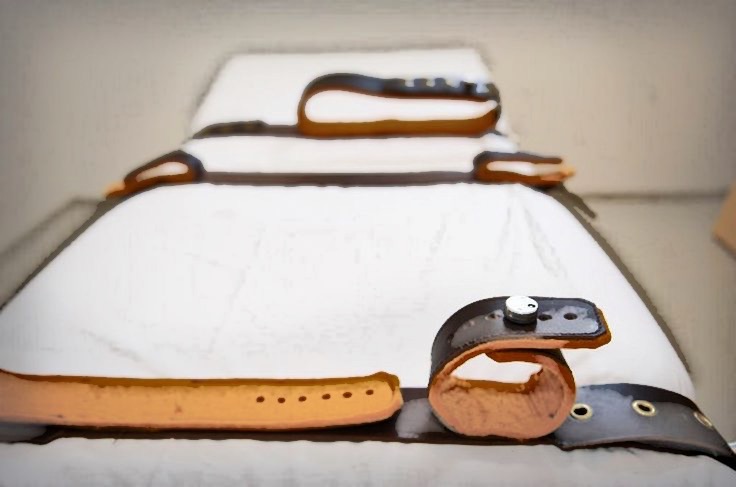 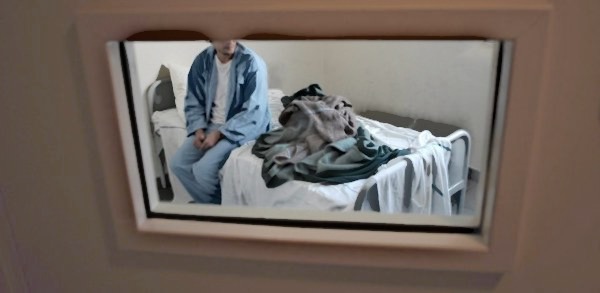 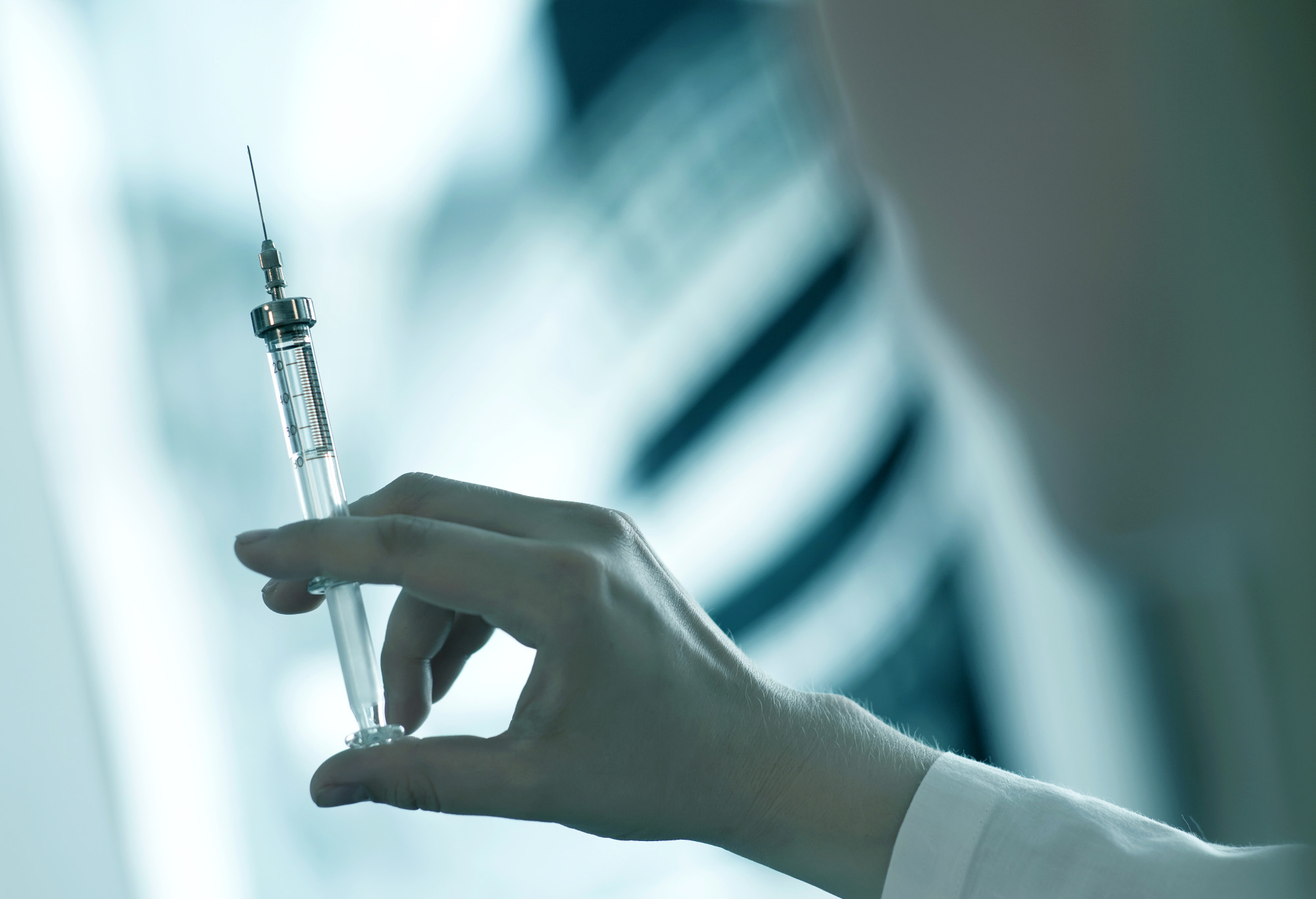 Restraint
Seclusion
Neuroleptization
Leggi - regole
Valori
Modi di disciplinamento
“Regole della casa”
Accesso à sigarette, cellulare, televisione etc.
Accesso ai soldi
Uscita dal reparto
Contatti sociali
….
Pericolo per la sicurezza altrui
„...haben dabei ihr ärztliches Handeln am Wohl der Patientinnen und Patienten auszurichten. Insbesondere dürfen sie nicht das Interesse Dritter über das Wohl der Patientinnen und Patienten stellen“ 

"... devono così adeguare la loro azione medica per il benessere dei pazienti. In particolare, essa non deve anteporre gli interessi di terzi sul benessere dei pazienti “
Musterberufsordnung für die in Deutschland tätige Ärztinnen und Ärzte (BÄK 2011)
Coercizione in caso di pericolo per altruiChi dovrebbe agire ?
Capacità di discernimento
Pericolo per altrui
Incapacità di discernimento
Pericolo per altrui
+ diagnosi psichiatrica
Dovuta à disturbo psichiatrico ?
“cattiveria”
Si
No
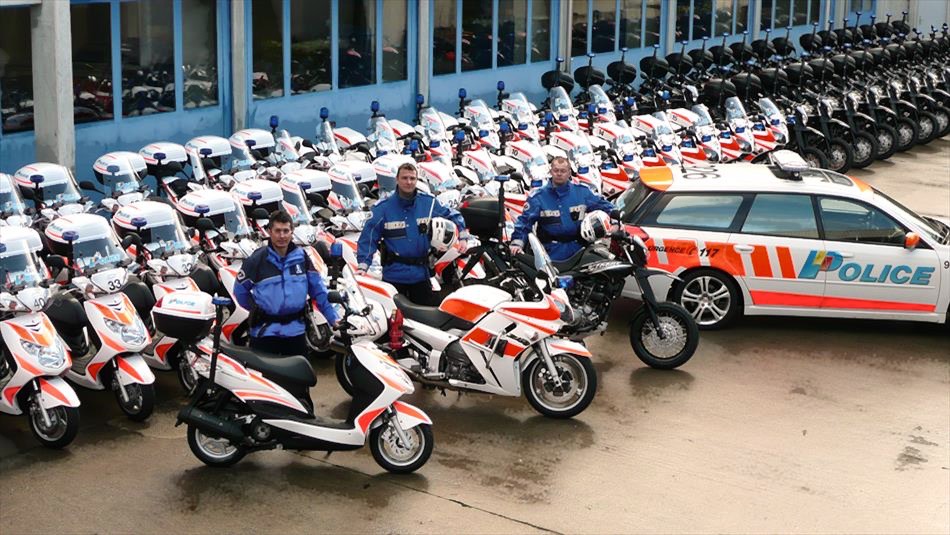 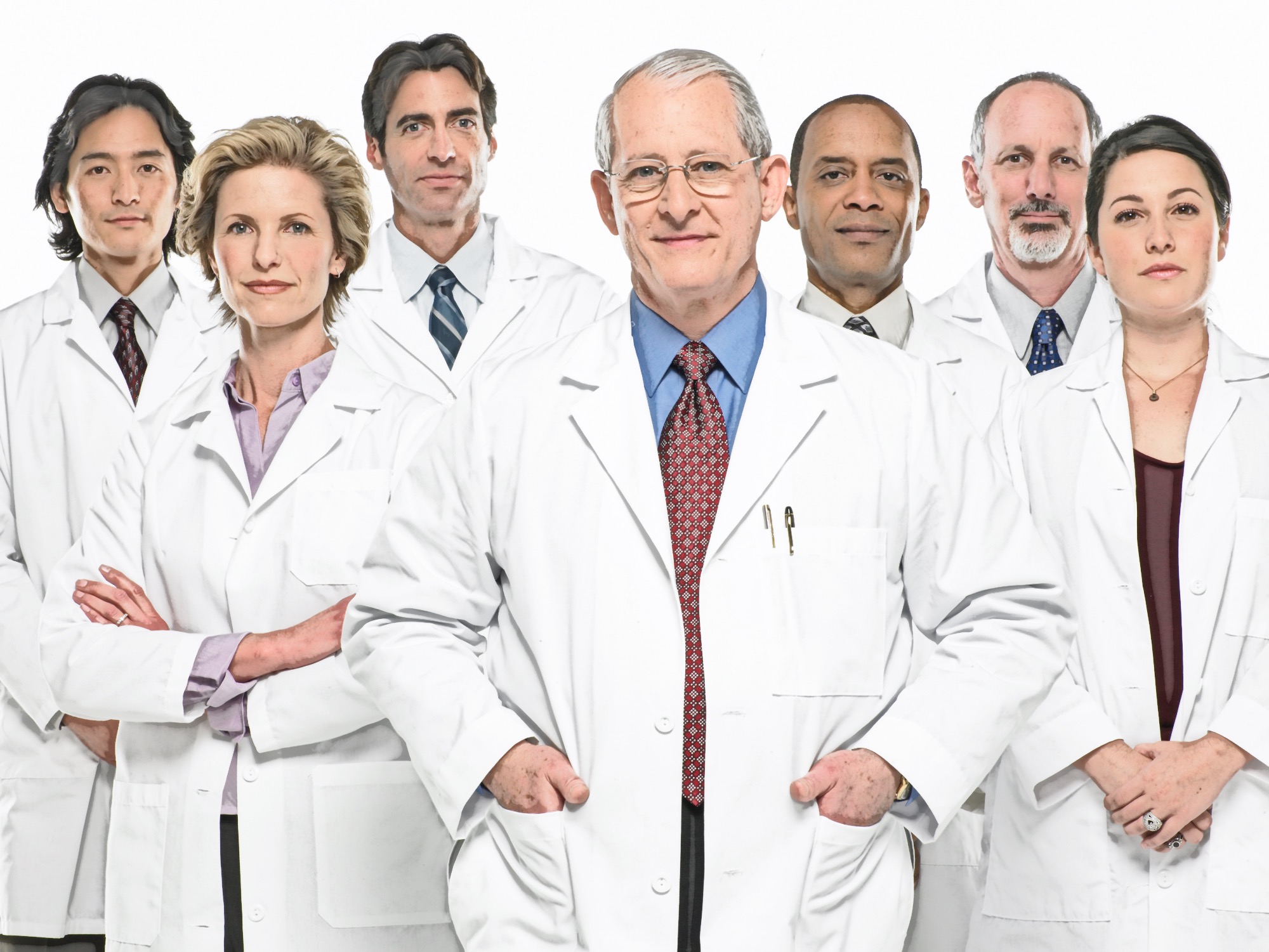 Servizi sanitari
Forze dell’ordine
Principi etica medica
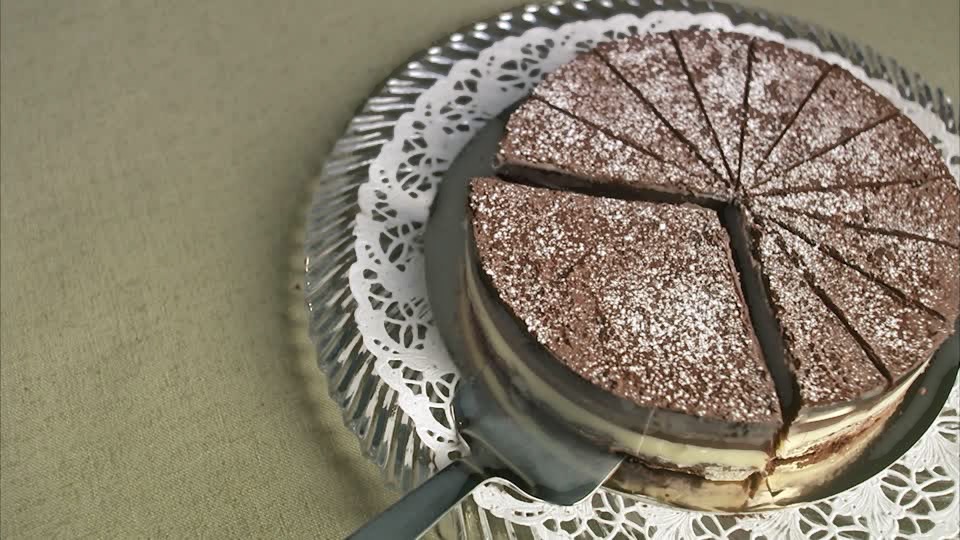 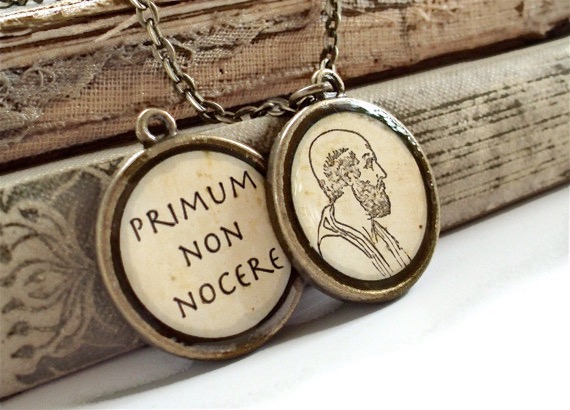 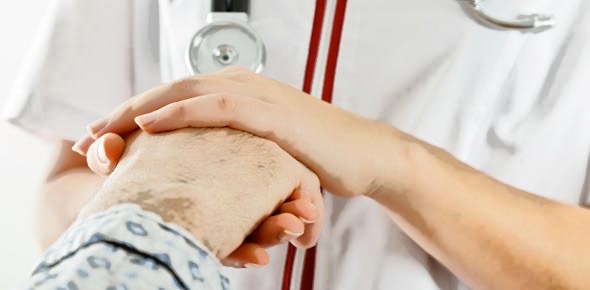 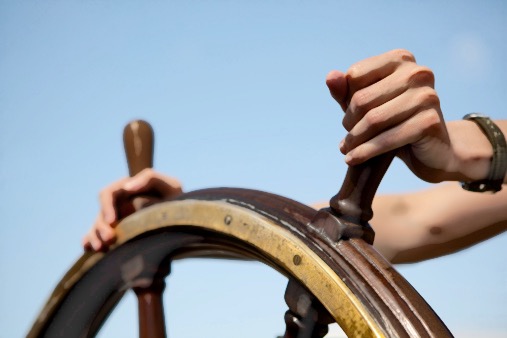 priorità ?
Principio 
di non maleficenza
Principio 
di beneficenza
Principio 
d’autonomia
Principio 
di giustizia
Interventi sui valori
Divieto di utilizzare i termini fuga e permesso di uscita
Il paziente ricoverato rimane un cittadino con tutti i diritti (incl. cellulare, attività sessuale etc.) 
Non si accettano richieste di trattamenti coercitivi (neanche le richieste fatte dai pazienti !)
Divieto dei trattamenti presunti dissuasivi (disulfiram etc.)
Divieto misure punitive/”educative” (amministrative e altre)
Nulla sul paziente senza il paziente esempi
Livello meso
Colloquio quadri del servizio con partecipazione di due pazienti
Organizzazione delle settimane tematiche in collaborazione con pazienti

Livello micro
Cartella clinica (informatica) compilata assieme col paziente
Lettera di dimissione scritta insieme col paziente
“Visita” quotidiana solo in presenza del paziente
Direttive anticipate come metodo terapeutico
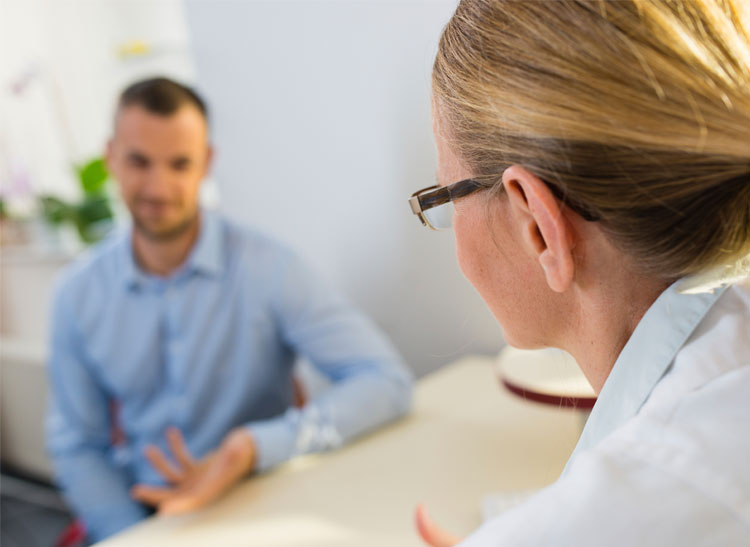 Utilizzo misure coercitive dipende tra l‘altro da...
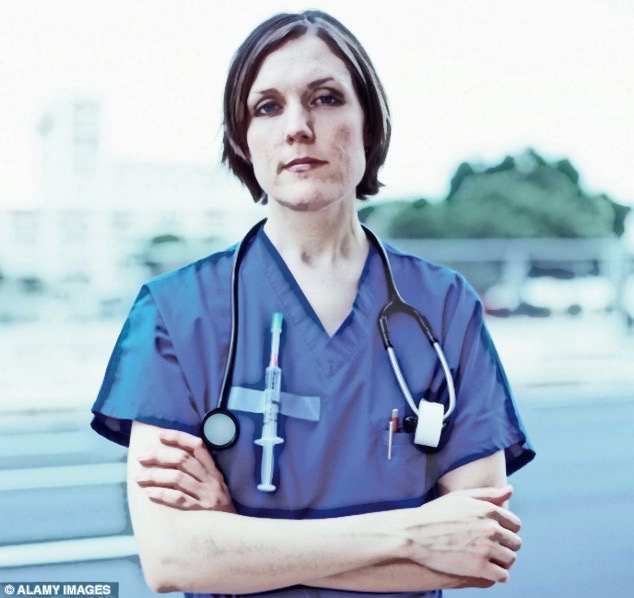 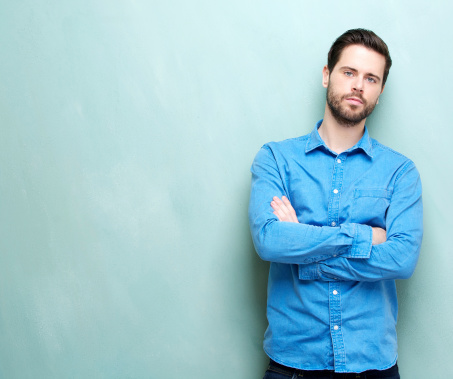 consapevolezza dei pazienti dei loro diritti
percezione del personale 
sul proprio ruolo
questionare
ricordare
challenge 
continuo
Legge sulla saluta ginevrina K 1 03, 2006
Qualsiasi persona informata, capace di discernimento può scrivere direttive anticipate
Il personale sanitario deve rispettare la volontà del paziente espressa in una direttiva anticipata, a condizione che sia in una situazione prevista dalla direttiva
Se il caregiver ritenere che le direttive anticipate non corrispondono alla volontà reale del paziente o che ci sia un conflitto di interessi tra il paziente e il rappresentante designato, è necessario rivolgersi all’ autorità tutoria
Valutazione della capacità a prestare il consenso
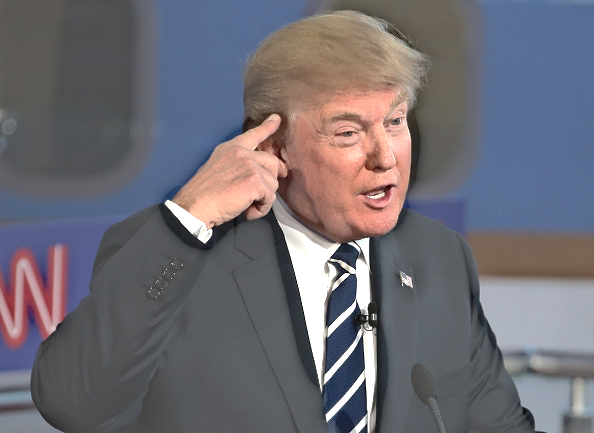 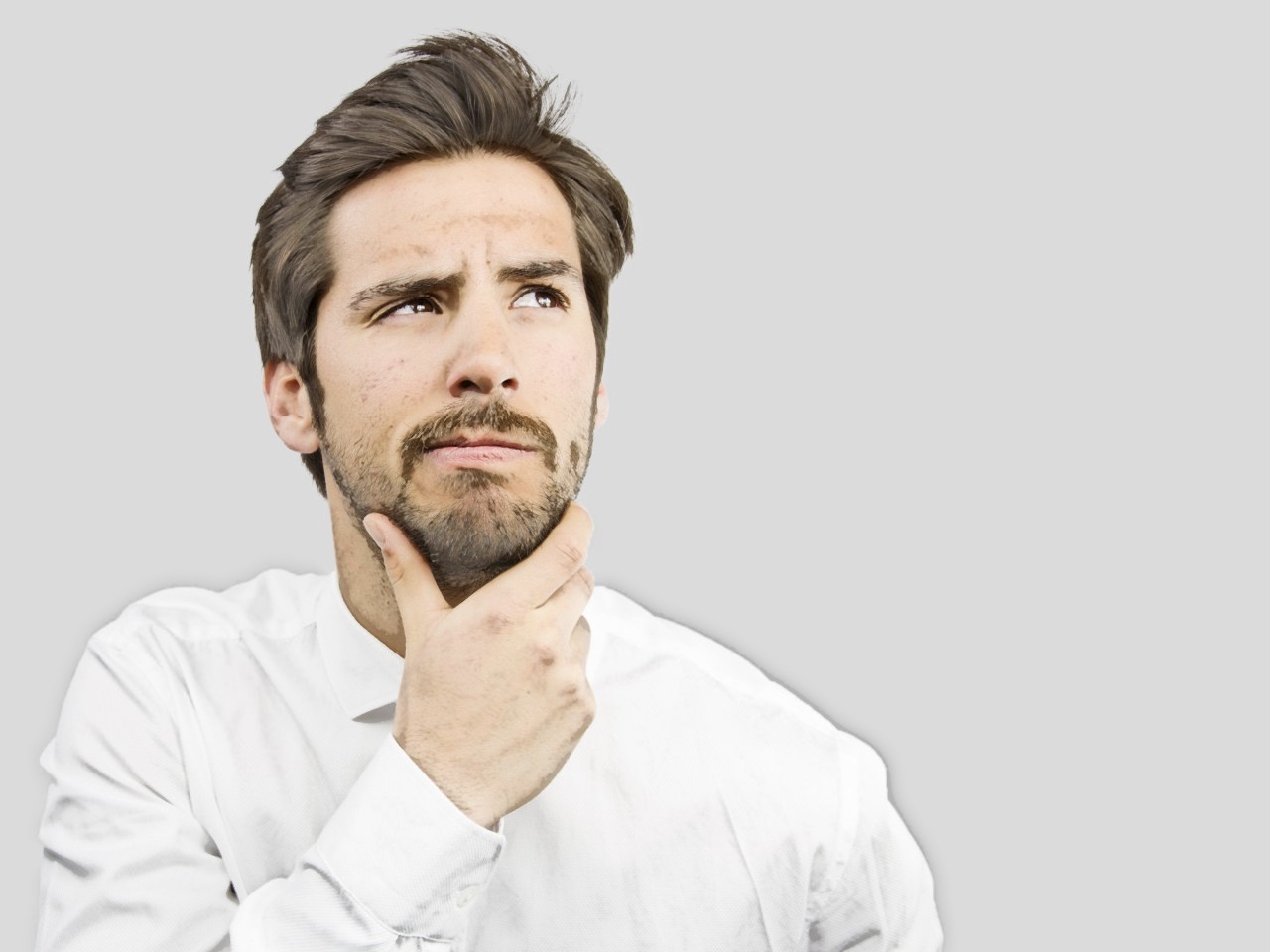 Comprendere le informazioni riguardanti il trattamento proposto
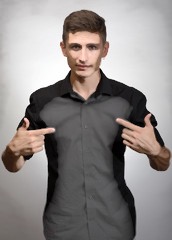 Comprendere le informazioni nel contesto della propria situazione
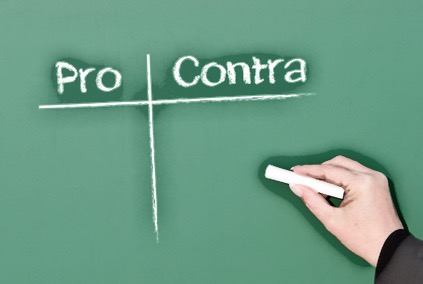 Decisione deliberativa
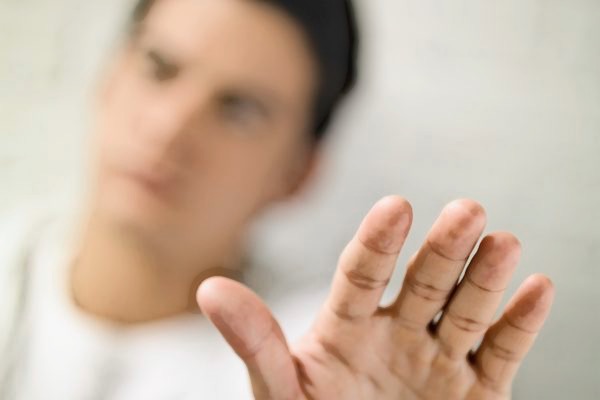 Capacità ad esprimere la propria decisione
Obiettivi direttive anticipate
obiettivi espliciti
elaborazione di un piano d'azione per un periodo futuro di perdita di discernimento
Anticipazione sulla modalità di collaborazione

obiettivo implicito
Sviluppo di un processo di appropriazione (empowerment)
Corrigan, 2002; Salzer, 1997, Rappaport, 1995
Tre tipi di direttive anticipate
Classiche 

Facilitate

Joint Crisis Plan (JCP)
DA classiche
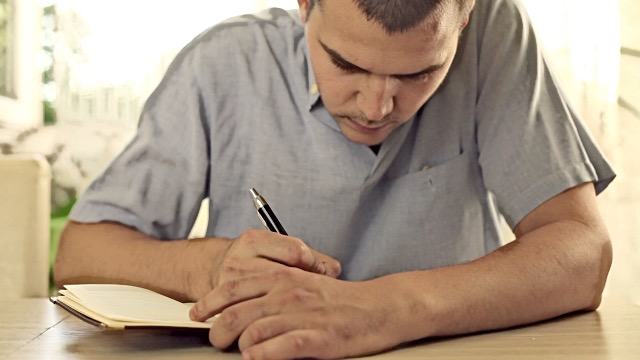 scritte solo dal paziente
contengono le misure acconsentite
contengono le misure rifiutate
eventualmente accompagnate da una procura



inconveniente maggiore : nessuna assistenza per la redazione     ➛ contenuto a volte poco chiaro e/o impreciso !
DA facilitate
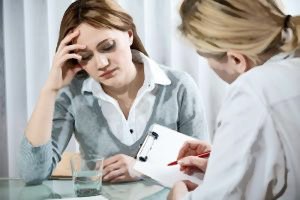 Presenza di un professionale 
sanitario, per aiutare il paziente
a scrivere la sua DA


inconveniente maggiore : rischio 
influenza sulla scelta del pazienze
Joint Crisis Planning (JCP)
Consente l'esplorazione e la discussione collaborativa tra paziente, caregiver e terzi
Favorisce il networking

inconveniente maggiore : la partecipazione di un terzo partner può essere costoso e stressante per il paziente
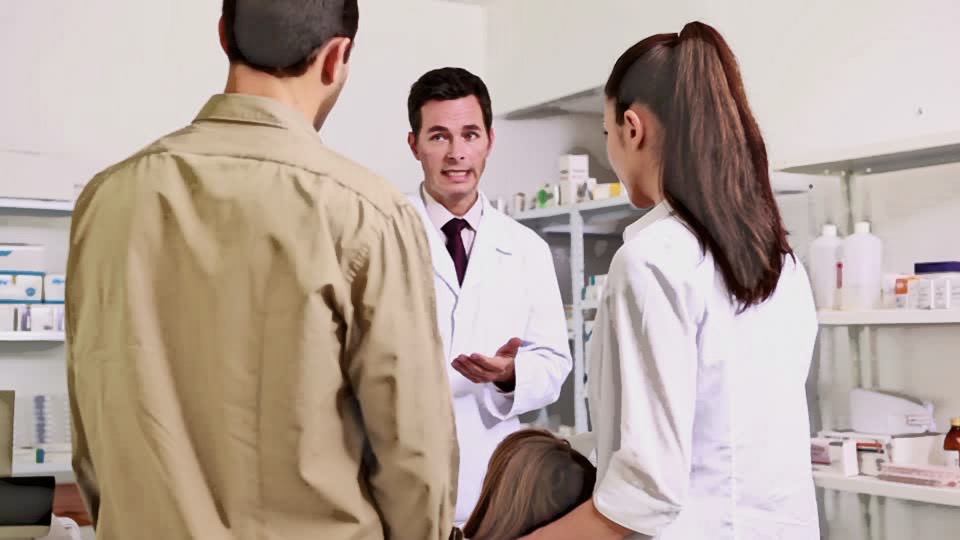 Henderson et al., 2004
Advance Directives Based on Cognitive Therapy (ADBCT)
DA del tipo facilitato
Basato su tre modelli
modello di autodeterminazione per aderenza al trattamento
modello di rappresentazione cognitiva della malattia
modello di coerenza cognitiva
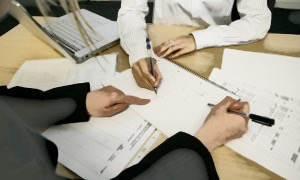 Khazaal, Chatton, Pasandin, Zullino, Preisig. Advance directives based on cognitive therapy: a way to overcome coercion related problems. Patient Educ Couns. 2009;74(1):35-8; Khazaal,, Richard, Matthieu-Darekar, Quement, Kramer, Preisig. Advance directives in bipolar disorder, a cognitive behavioural conceptualization. Int J Law Psychiatry. 2008;31(1):1-8.
Approccio della rappresentazione mentale della malattia
Prospettiva di analisi del modo in cui le persone percepiscono la malattia e i rischi per la salute
Permette di spiegare comportamenti apparentemente inspiegabili come la mancata adesione al trattamento 
Presupposto : risposte comportamentali mediate dalle teorie a proposito delle malattie
1. Identità: etichetta verbale associata alla malattia e ai sintomi
2. Causa: ragione per la quale si ritiene che la persona si ammali
3. Decorso temporale: aspettative circa la durata (acuta, ciclica, cronica)
4. Conseguenze: aspettative circa l’esito e i postumi.
5. la cura, cioè le azioni da mettere in atto
Processo decisionale sostitutivo
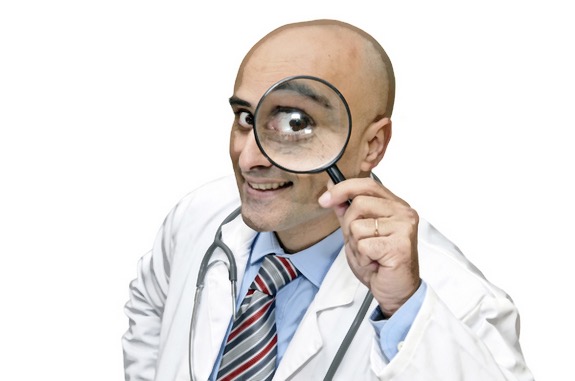 Problema
Soluzione
≠
inosservanza
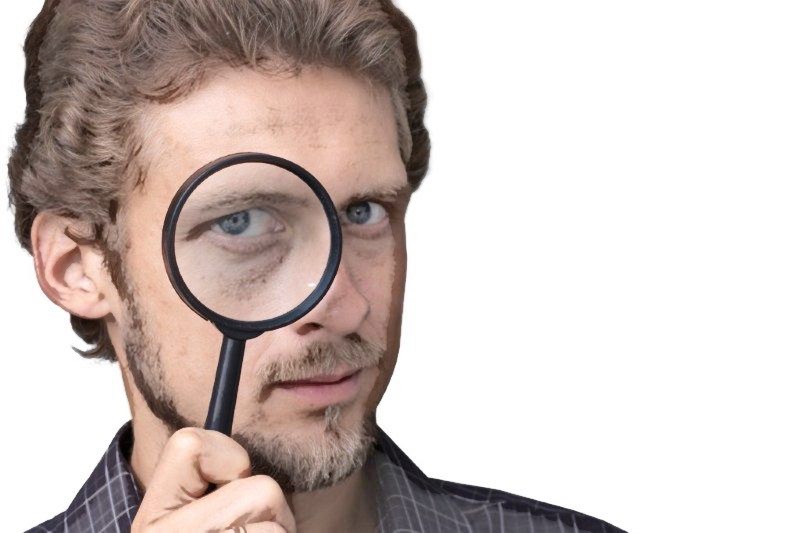 Problema
Soluzione
Processo decisionale condiviso
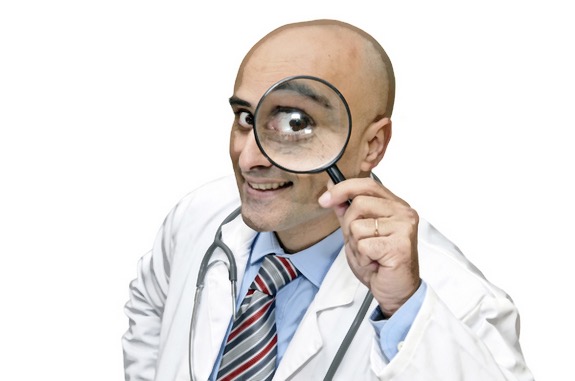 Problema
Soluzione
minimo 
denominatore 
comune
progetto congiunto
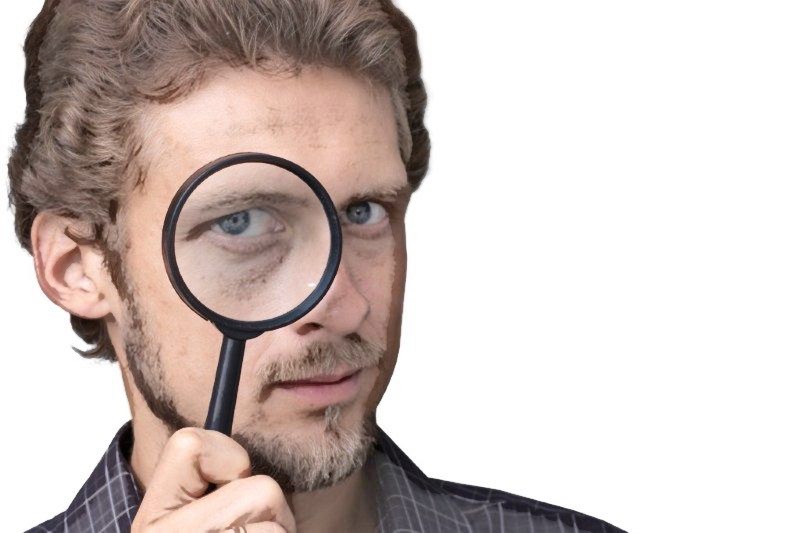 Problema
Soluzione
Studi pilota
Advance Directives Based on Cognitive Therapy (ADBCT) vs. Joint Crisis Plan vs DA classicha
Esiti principali : numero e durata ricoveri pre/post DA
Media sessioni : 4 ± 1.6
Khazaal et al., 2009, 2012; Bartolomei et al., 2012
Risultati
Conclusioni
Regolamentazione ➛ ↓  disumanizzazioni più flagranti (contenzione fisica, ambientale, farmacologica)
Meno efficace contro disumanizzazioni relazionali
Serve cambiamento paradigmatico: autonomia > beneficienza 
Nulla sul paziente senza il paziente
Direttive anticipate = metodo terapeutico
http://addictohug.ch/
https://www.facebook.com/addictologieHUG/
http://www.hug-ge.ch/addictologie